Office of Professional PreparationWV School Personnel Association ConferenceOctober 22, 2014Grand Pointe Conference CenterVienna, WV
[Speaker Notes: Dr. Monica Beane]
Welcome

Dr. Monica Beane

Executive Director 
Office of Professional Preparation
[Speaker Notes: Dr. Monica Beane]
MEETING AGENDA
WVBE Policy 5202
WVBE Policy 2422.4
Background/Fingerprints/Disclosures
OPP Application, Form and Procedural Updates
Transition to Teaching 
Embassy of Spain 
Additional Topics
Questions and Answers Session
Meeting Conclusion
[Speaker Notes: Dr. Monica Beane]
WVBE Policy 5202

Brad Fittro

Coordinator
Office of Professional Preparation
[Speaker Notes: Mr. Robert Hagerman]
§126-136-4.  Definitions
The following definitions were added: TASC.-Test Assessing Secondary Completion Exam which replaced the General Equivalency  Diploma (GED), Valid Administrative Experience was added to reflect the need to define experience that would be counted for an administrative professional for experience purposes.
One reference to ‘day care’ was found in the policy.  This was changed to ‘child care’ to reflect current WVDHHR language.
§126-136-6.  Definitions
Language was added to include reinstatement procedures following suspension, revocation or permanently revoked licenses by the State Superintendent. 
Clarifying language was inserted to reflect that a county may employ an applicant for a professional educator’s certificate in good faith on the anticipation that he or she is eligible for a certificate.  Language was also added to clarify the Hearing and Appeals section as it pertains to the West Virginia Commission for Professional Teaching Standards (WVCPTS).
§126-136-7.  Responsibilities for Licensure
Language was added to clarify that the waiver granted by the State Superintendent shall only be for a period of one year.  During this one-year period, the applicant must complete all requirements that were waived.  Prior to the conclusion of the one year waiver period, the applicant must apply for licensure and will be required to meet all requirements for the licensure to be issued for the remaining period of the license.
126-136-8.  Highly Qualified Teacher
Language referring to “by the end of the 2005-2006 school year” was removed, as this timeframe has now passed. 
[Title I Reading Teacher] Upon consultation with the US Department of Education, it was confirmed that an elementary education endorsement is no longer required for an individual to be considered Highly Qualified.  NCLB does not require the elementary endorsement; therefore that requirement for licensure was stricken.
§126-136.9.7 Clinical Practice/Field-Based Experience
Language was added to clarify Individuals wishing to add a new specialization to the Professional Teaching Certificate by completing an educator preparation program at an institution of higher education to clarify this does not occur with passage of content test taking.
§126-136-10.  Licenses for Professional Educators
Language was clarified to reflect the renewal option for a permanent certificate based on renewing the professional certificate valid for five years once; not two times, as previously stated.
Language requiring the completion of a ‘three hour course related to the improvement of instruction through the use of instructional technologies’ for renewal of the professional and administrative certificate was removed.  Also, references were added to reflect the most current clusters in career and technical education.
§ 126-136-11.  Permits Issued to Professional Educators
References to permits for Permanent and Initial Temporary Community Programs authorizations were removed, as the time frame has passed for this requirement. Additionally, references were updated to include the most current list of cluster areas for career and technical education.
References to permits for student teachers were updated to reflect permits for clinical experiences for teachers, administrators, and student support candidates.  Language was revised to reflect the requirements for the Initial Fire Service Training Adult part-Time Permit.  An Authorization for Professional Accountant was added.  Additionally, updated numbering was required to reflect the most recent revision to Policy 5202. Previous references are no longer valid due to renumbering the section.
§ 126-136-11.  Permits Issued to Professional Educators
Language was added to 11.9.c.1.ss to reflect “Individuals employed as a Professional Accountant on or after July 1, 2014 must meet the licensure requirement in this section. Individuals employed as a Professional Accountant prior to July 1, 2014 must meet the licensure requirements for this section by June 30, 2016.”
§126-136-12.  Early Childhood Classroom Assistant Teacher Authorization and Paraprofessional Certification.
This section was revised from Paraprofessional to include Early Childhood Classroom Assistant Teacher Authorization and Paraprofessional Certification.  Due to Legislative action, specifically W. Va. Code §18-5-44(m), the Early Childhood Classroom Assistant Teacher Authorization was added. Additionally, revisions were necessary for the requirements of the Permanent Paraprofessional Certificate and the Educational Sign Language Interpreter I and II.
§126-136-12.  Early Childhood Classroom Assistant Teacher Authorization and Paraprofessional Certification
12.1.b.1.-  Language allowing, “or equivalent professional development approved by the WVDE” was added.
Replaced ‘PPST’ with ‘CASE’ to reflect Policy 5100 language.
The following language was added to 12.3.a.2.E.  “Validity Period. - The Initial Paraprofessional Certificate – Educational Interpreter that is effective on or after January 1 may be issued as an Initial Paraprofessional Certificate – Educational Interpreter valid until June 30 of the following school year.  The Initial Paraprofessional Certificate – Educational Interpreter may not be renewed more than two times.”
§126-136-15.  Alternative Routes to Certification
Language was added to clarify the issuance of an Alternative Teaching Certificate endorsed for elementary education, per special permission of the WVBE.
§126-136-16.  Out-of-State Applicants
Language was added to clarify that a temporary, one-year certificate issued to an out-of-state applicant who did not meet requirements for an initial three year certificate, is non-renewable.
§126-136-17.  Non-United States Citizen
Language was added to include a Permit for Exchange/Visiting Teachers – Non-United States Citizen. This permit would allow exchange/visiting teachers participating in a program or exchange recognized and/or approved by the WVDE/WVBE to receive a non-renewable Permit for Exchange/Visiting Teachers based upon verification from the partnering organization that the applicant has completed the equivalent of an approved educational personnel preparation program.
§126-136-21.  Additional Endorsement(s) for Existing License
Language was added to allow a teacher or administrator with a valid West Virginia Professional certificate to be awarded certification to teach in an additional area of certification upon submission of a passing score on the appropriate content area test required of other teachers or administrators for certification in that area regardless of whether additional course work was taken in that area.  Additionally, language was added to require an applicant to provide additional documentation when applying for an endorsement for driver education.
§126-136-23.  Fee Reimbursements and Salary Supplements
The word ‘waivers’ was removed from this section of policy.  It was erroneously added as a typographical edit during the previous policy revision.
§126-136-24.  Advanced Credentials
A Permanent Advanced Credential for Technology Integration Specialist was created.  This addition required the renumbering of this section of policy.
APPENDIX A – Programmatic Levels and Specializations Recognized on the Professional License
A grade level option for Classroom Assistant Teacher, PK-K was added.
Chemistry through Chemistry I and Intermediate Elementary Education (Grades 3-5) were removed.  Additionally, to meet industry demands, the Career and Technical Education programmatic levels were changed from 9-AD to 5-AD.
APPENDIX A – Programmatic Levels and Specializations Recognized on the Professional License
The language clarifies that the currently approved version of Policy 5202, specifically Section 21.1.b, does not allow for the issuance of an autism endorsement based solely on a Praxis II (content) examination, as there is no specific content exam for autism.  The following language was added as footnotes 3 and 4:
 
3Reading Specialist requires a completion of a Graduate Certification Program in Reading Specialist.
 
4Autism. An individual may not add the Autism Endorsement from solely taking the content area test for Autism.  Please see Section 19.3 of this policy for requirements to add Autism to a certificate.
APPENDIX B – Approved Standards For Program Development and Required Tests for Completion of WV Approved Programs Leading to WV Licensure
Revisions include updating the PRAXIS exam numbers for the following Endorsement areas:  Agriculture, Early Childhood Education, General Science, Safety Education, School Psychologist, and Speech Pathologist. Additionally, references to PPST were removed and additional requirements were added for the Driver Education endorsement.
A table was added to clearly identify the NOCTI Exam Exemptions and Requirements for CTE Endorsements.
APPENDIX C - Required Tests and Industry Credentials Required for Issuance of WV Career and Technical Education (CTE) Teaching Credentials
WVBE POLICY 2422.2

Brad Fittro

Coordinator
Office of Professional Preparation
[Speaker Notes: Mr. Robert Hagerman]
Policy 2422.2: DRIVER EDUCATION REGULATIONS
Effective September 15, 2014

There shall be offered in all public secondary schools within the state, without charge to the students, an approved, comprehensive course in driver education. The course may be offered in summer school in addition to the regular instructional term.  Before any pupil graduates from a secondary school, he or she shall first be provided an opportunity and encouraged to successfully complete a driver education course approved by the WVBE in a public, private, or parochial secondary school within the state.  In those counties where sufficient public secondary school driver education courses are not available to meet all requests for the course, county boards of education shall, as quickly as possible, make sufficient courses available to fill those requests.
§126-22-5.  Driver Education Temporary Permit
The State Superintendent may issue a permit or other certificate for the purpose of providing instruction in driver education to an individual who does not qualify for a professional certificate.
§126-22-5.  Driver Education Temporary Permit
a.  The individual must hold a B.A./B.S. degree in any field of study or a high school diploma with 5 years of documented professional experience as a driving instructor;
 
b.  The permit or certificate may not be given permanent status, but may be renewed in accordance with the rules adopted by the WVDE;
 
c.  The duties of an individual who has a valid permit or certificate may include the supervision of students;
 
d.  The individual, when providing instruction in the public schools, may only be employed under a contract with the respective county board of education.  The contract shall specify the duties to be performed, a rate of pay that is equivalent to the rate of pay for professional educators in the district who accept similar duties as extra duty assignments and provides that the county board of education maintain liability insurance associated with the activity;
§126-22-5.  Driver Education Temporary Permit
e.  The individual may not be considered an employee of the board for salary and benefit purposes other than as specified in the contract;
 
f.  The individual completes an orientation program designed and approved by the WVDE; 
 
g.  The position is posted annually and a professional educator fully certified for the position has not applied;
 
h.  The individual has held a valid motor vehicle operator's license for the past five years;
§126-22-5.  Driver Education Temporary Permit
i.  The individual possesses good health and is free from impairments that would adversely affect the safety of pupils and the general public;

		5.1.j.  The individual has a satisfactory driving record confirmed and approved through the Accident Prevention Bureau, West Virginia Department of Public Safety and/or DMV;
 
		5.1.k.  The individual has completed defensive driving training; 
 
		5.1.l.  The individual has not accumulated more than nine points on his/her DMV record at any time during the past five years;
§126-22-5.  Driver Education Temporary Permit
m.  The individual has not been convicted and/or has not had a DMV suspension or revocation of license on a charge of operating a motor vehicle while under the influence of alcohol, controlled substance, any other drugs or the combination thereof and has not operated a motor vehicle while under the influence of same as established by a preponderance of evidence, such a positive breath or blood test, or field sobriety test, notwithstanding the lack of a conviction or DMV suspension or revocation;
 
m.1.  The individual shall not be licensed to teach driver education for at least two years subsequent to the first instance of conduct set forth in section 5.1.m.  For the second instance, licensure shall be refused permanently.
 
n.  The individual applying for the a permit or certificate is subject to a criminal history check.
 
o.  Failure to meet any of the conditions specified may result in refusal, recall, suspension or revocation by either the Superintendent of the State Police, State Superintendent, or county superintendent.
Backgrounds/Fingerprints and Disclosures

Lori Buchanan
Coordinator
Office of Professional Preparation
[Speaker Notes: Mr. Robert Hagerman and others as directed]
Fingerprints/Background
Only background checks done for individuals with a pending application for certification may be shared with the county
Applicants other than those indicated above do not qualify to have a federal background check through L1/MorphoTrust
As per State Police and federal regulations, backgrounds received by OPP where the applicant is not applying for initial licensure/permit/authorization, may not be released from our office to anyone
If background is conducted for county purposes or for service personnel, when registering applicants must indicate the county as the recipient and only pay $28.85
Background checks conducted erroneously may require an additional check and may require additional payment
No service personnel (excluding bus drivers) background checks can be shared with counties
[Speaker Notes: Mrs. Lori Buchanan]
Disclousures
All applicants who disclose or for whom results indicate arrests or offenses need to submit a narrative in their own words in addition to any personnel, court, or any other available documentation
All incidents must be disclosed, even those expunged
[Speaker Notes: Mrs. Lori Buchanan]
OPP Application, Form and Procedural Updates
[Speaker Notes: Mr. Robert Hagerman and others as directed]
OPP Form Updates
Forms:
Form 8C
Several forms have been updated or newly created (4, 12, 19, V17, V35, 38, 42, 50) 
Form 12 now requires that courses claimed are listed. Transcripts submitted prior to 2003 must be resubmitted
Substitute permits (Form 2S and Form 2L), a copy of the substitute training certificate of completion must be attached to these applications
[Speaker Notes: Mr. Robert Hagerman and others as directed]
OPP Application Fees
Processing fees are now $35 for in-state applicants and $100 for out-of-state applicants. In addition, those applications requiring detailed document analysis, a considerable higher processing time commitment, and staff involvement to process will carry a $15 document analysis fee. 

For the purpose of application, an in-state applicant is considered to be an individual who completes an educator preparation program at one of the twenty (20) educator preparation programs in WV, or one who is applying for a permit or certificate requiring employment in a WV County public school regardless of residency. An out-of-state applicant is considered to be an individual who is completing a preparation program at an institution outside of WV who is applying for an initial license in our state regardless of residency.
[Speaker Notes: Mr. Robert Hagerman]
New Mentor ReimbursementProcedure
Teachers:
Reimbursement based on number of new teachers hired by the county as reported on certified list and number of employed educators with 1 to 3 years of experience
Awards generated beginning April 1 of the fiscal year

Principals:
Reimbursement based on number of administrators in the county
[Speaker Notes: Mr. Robert Hagerman]
Early Childhood Classroom Assistant Teacher
Policy 5202: §126-136-12.  Early Childhood Classroom Assistant Teacher Authorization and Paraprofessional Certification.
[Speaker Notes: Ms. Scottie Ford]
Initial Early Childhood Classroom Assistant Teacher – Temporary Authorization
General Requirements
minimum high school diploma or equivalent
hired in a kindergarten or pre-k classroom
Applicants hired by a county board of education must pass the State Competency Exam
commit to complete required coursework
[Speaker Notes: Ms. Scottie Ford]
Renewal of Initial Early Childhood Classroom Assistant Teacher – Temporary Authorization
Complete a minimum of 3 semester hours (or equivalent) approved by WVDE in the areas of preschool special education, child development, and early childhood language and literacy
[Speaker Notes: Ms. Scottie Ford]
Early Childhood Classroom Assistant Teacher – Permanent Authorization
General Requirements
minimum high school diploma or equivalent
hired in a kindergarten or pre-k classroom
Applicants hired by a county board of education must have passed the State Competency Exam
Completed required coursework
[Speaker Notes: Ms. Scottie Ford]
Form 41
[Speaker Notes: Ms. Scottie Ford]
Form 41
[Speaker Notes: Ms. Scottie Ford]
Sample Documentation
ACDS Sample Certificate
CDA Sample Certificate
ELearning Certificates of Completion
Early Childhood Special Needs
Early Childhood Language and Literacy
Early Childhood Child Development Birth-age 8
[Speaker Notes: Ms. Scottie Ford

E-learning cert of completion will be uploaded to the final course dropbox should anyone need to go back and print
Log back in and download]
Advanced Salary
A maximum of 15 undergraduate level hours (including post-baccalaureate and all other non-graduate level hours) may be used for salary if completed after the effective date of the initial WV professional teaching, student support, or administrative certificate.
Advanced Salary
All other hours for salary must be graduate level hours.

All hours for advanced salary must be in education or in an area for which certification is held.
Tuition Reimbursement
Applications for tuition reimbursement are processed from July 1 through June 15, or until the Out of Funds status occurs, each fiscal year.
Coursework must be completed during the same fiscal year in which the Form 36 application is received by the OPP.
Community Programs Authorization
Community Programs Authorization 
						for Lead Teacher

  Reminder:  As of August 1, 2013:

Requires a bachelor’s degree in child development, early childhood, or occupational development with an emphasis in child development/early childhood.
If the bachelor’s degree is not in a Pre-K area, a waiver request must be submitted for the degree content area.
Temporary Authorizations
Professional Accountant: 

			-   24 hours in Accounting
			-   Bachelor’s Degree
			-   2.5 GPA

These requirements must be met by June 30, 2016, if not met upon initial application.
eTranscripts
eTranscripts must display on the transcript the name of either the county contact individual or the name of an OPP contact individual as being the official eTranscript link “Receiver”.   
eTranscripts reflecting the educator’s name as being the “Receiver” are not considered as being an official transcript.
OPP Online System
OPP is moving towards an automated online system. The system will be implemented in phases and each phase will go through a pilot process. 
Phase I is currently in place and allows for electronic payments for certification applications
No more checks will be accepted
November 1, 2014 – Begin accepting online payments only
December 1, 2014 – Checks will not be accepted and will be returned to applicant
Phase II online application is planned for implementation by the end of 2014
[Speaker Notes: Mr. Robert Hagerman]
Waiver Process
As a result of new accountability measures and ensure educator quality, the waiver request guidelines will be strictly enforced
Waiver form and letter required
Waiver request form must be submitted by County Superintendent/equivalent or Community Program Director and must include the correct licensure application and processing fee(s)
Waiver must meet at minimum one of the eligible criteria
Waivers (if approved) will result in the issuance of the certificate requested and will expire on June 30 of the academic year for which the waiver was requested
Only one waiver may be submitted for the life of the certificate
[Speaker Notes: Mr. Robert Hagerman and others as directed]
Waiver Process
Only the following certificates are eligible for a waiver request:
Professional Certificates or equivalent, First Class Full Time Permit, Out of Field Authorization, Community Program Authorization, Substitute Permit, Alternative Teaching Certificate, and Career and Technical Certificates

Only for the following extenuating circumstances:
Unavailability of Coursework (currently listed in WVBE Policy 5202)
Illness/Death (currently listed in WVBE Policy 5202)
Hardship (currently listed in WVBE Policy 5202)
Documented, and verified by IHE, inability to register/enroll in coursework/program as a result of time of year, semester already in progress, or other qualifying circumstance
[Speaker Notes: Mr. Robert Hagerman and others as directed]
Waiver Process
Unacceptable Criteria for Waiver Requests:

Unable to meet required GPA as defined in WVBE Policy 5202
Not having passing scores on Praxis exams or inability to take exams
Lack of understanding of renewal requirements (i.e. number of hours needed, dates for eligible coursework, technology requirement)
[Speaker Notes: Mr. Robert Hagerman and others as directed]
Clinical Experience Permit
The clinical experience permit is required for all individuals participating in a clinical experience who do not hold a current or expired WV professional certificate (Professional Teaching Certificate, Administrative Certificate or Student Support Certificate) OR a valid WV first class full time permit. Substitute teachers participating in a clinical experience must hold the clinical experience permit.
Clinical Experience Permit
Exception: The only time a candidate who holds a valid first class full time permit would need to apply for a clinical experience permit is when they plan to conduct any part of their clinical experience in a different county than was approved on their form 1/1A.
[Speaker Notes: Dr. Monica Beane]
Clinical Experience Permit
Applicant may apply for the permit up to 90 days in advance of the clinical experience.
Placement information must at a minimum include the IHE, county of placement, dates, content specialization and grade levels for approval. Once a school is identified, place on the application or forward the information to the Office of Professional Preparation.
Clinical Experience Permit
Signatures are required from both the county superintendent and authorized IHE official.
Individuals applying for the clinical experience permit, who are completing their experience in more than one county must submit a Form 24 for each county of placement to ensure that we have all placement information intact and agreements documented.
Exceptions for Veterans and Spouses
The following proposed plan of action is pending legal review:
Proposed Eligibility
Must be on active duty or within 6 months after active duty
Must submit a completed application w/ background check
Must submit active duty orders (DD 214 or NGB 22)
If a spouse, must also submit a marriage certificate
If criteria met
Must be processed within 30 days of receiving all documents
OPP application fees are waived, except for background check fee
Expiration of authorization, permit or license delayed 1 year beyond 6 months after active duty orders end, on June 30th
Renewal requirements also extended for 1 year beyond 6 months after active duty orders end, on June 30th
[Speaker Notes: Mr. Robert Mellace]
Transition to Teaching
[Speaker Notes: Mr. Robert Mellace]
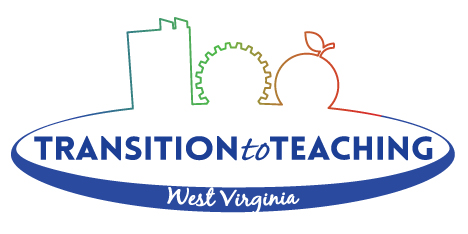 2014-2015 Program Update:
Transition to Teaching is now available to all counties in West Virginia.
It is designed to assist school districts by recruiting individuals with a bachelor’s degree or higher to become highly qualified teachers in subject areas of critical need.
[Speaker Notes: Mr. Robert Mellace]
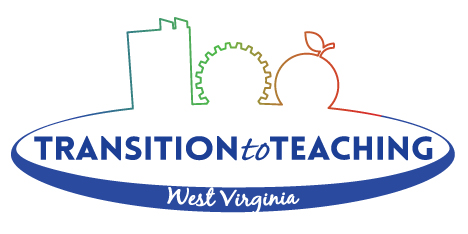 Transition to Teaching Online Portal for Candidates:http://wvde.state.wv.us/forms/transition-to-teaching/ Personnel Directors:  http://wvde.state.wv.us/forms/transition-to-teaching/adminAccess to the TtT candidate database requires a WebTop account. If you do not already have access, provide your WebTop user name to a Transition to Teaching coordinator.
[Speaker Notes: Mr. Robert Mellace]
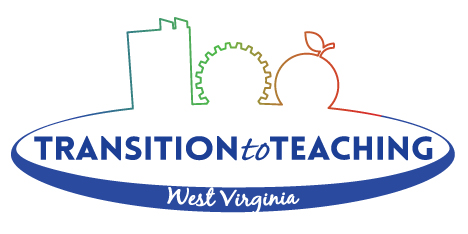 Transition to Teaching Members are Highly Qualified

WV State Code 18A-3-1(c) 2

“The alternative program teacher certificate is equivalent to a professional teaching certificate for the purpose of issuing a continuing contract.”
[Speaker Notes: Mr. Robert Mellace]
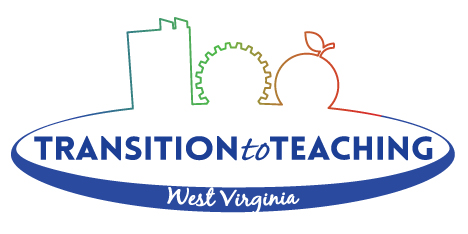 For more information, please contact:
 
Robert Mellace  rmellace@k12.wv.us or 
Teresa Epperley  tepperle@k12.wv.us
[Speaker Notes: Mr. Robert Mellace]
Embassy of Spain 
Visiting Teacher Program
[Speaker Notes: Mr. Robert Hagerman]
Embassy of Spain
10 teachers currently serving in WV
Certified teachers in Spain with a minimum of three years experience
Three year program
Certification 
Candidates
Contact Robert Crawford rcrawford@k12.wv.us for more information
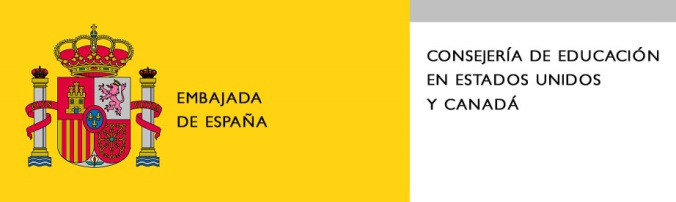 [Speaker Notes: Mr. Robert Hagerman

Program second year to WV has been in operation in other states including: Utah, Kentucky, Ohio, Indiana, North Carolina, Delaware.  Benefits of the program it provides students access to a native speaker of the language who also has intimate knowledge of the target culture.  Nuances of the products, practices and perspectives of culture promote in world languages.  In our state used to fulfill critical teacher shortage.  Teachers currently working in Berkeley, Boone, Fayette, Gilmer, Grant, Greenbrier and Nicholas counties.   
Teachers have a Minimum of Three years of experience of teaching (passed national exams, B.A. equivalency, related teacher training programs).
Legal authority to work up to a maximum of three years in the assignment.  This is conditional upon mutual consent.  In other words, after the initial year, both the district and the teacher have the opportunity examine the suitability of the placement and make a determination regarding renewal.
All candidates are screened by the Embassy of Spain to comply with state requirements. 
Candidate Profiles in the program vary:  range from young single individuals, married teachers with families, even cases of married couples who are both teachers wanting to participate in the program. As previously mentioned,  all have taught a minimum of three years.]
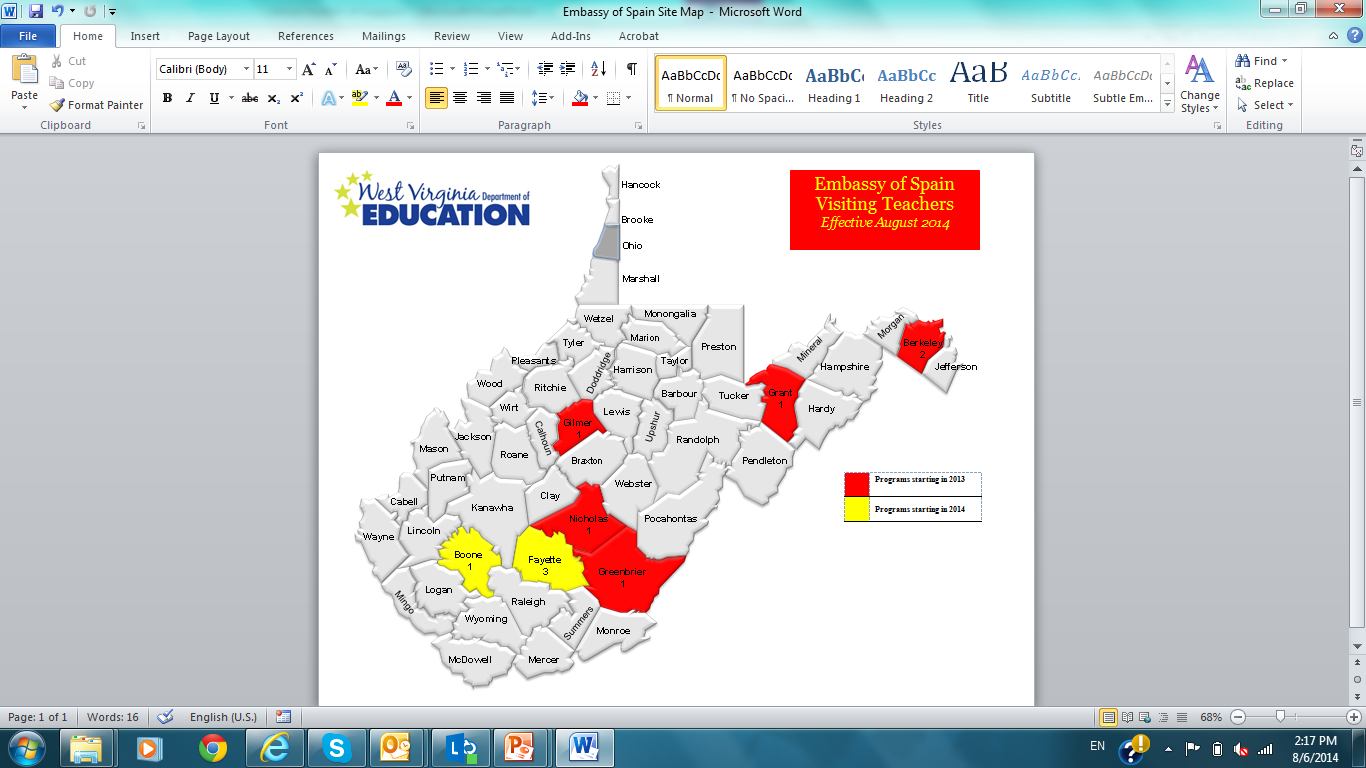 [Speaker Notes: Where are the programs?]
West Virginia Educator Evaluation System 

http://wvde.state.wv.us/evalwv/

Trent DanowskiTeacher Quality Coordinator
tdanowski@k12.wv.us
[Speaker Notes: Dr. Monica Beane]
Additional Topics
Original signatures on applications
Faxed documents
Current forms
Complete forms in their entirety
Importance of signatures
Form 12 – Documents submitted prior to 2003
Office of Professional Preparation PowerPoints may be accessed at http://wvde.state.wv.us/certification/resources.html
[Speaker Notes: Mr. Robert Hagerman and others as directed]
Questions and Answers Session

West Virginia Department of Education
Office of Professional Preparation
[Speaker Notes: Mr. Robert Hagerman and others as directed]
Conclusion of Meeting

Dr. Monica Beane

Executive Director 
Office of Professional Preparation
[Speaker Notes: Dr. Monica Beane]